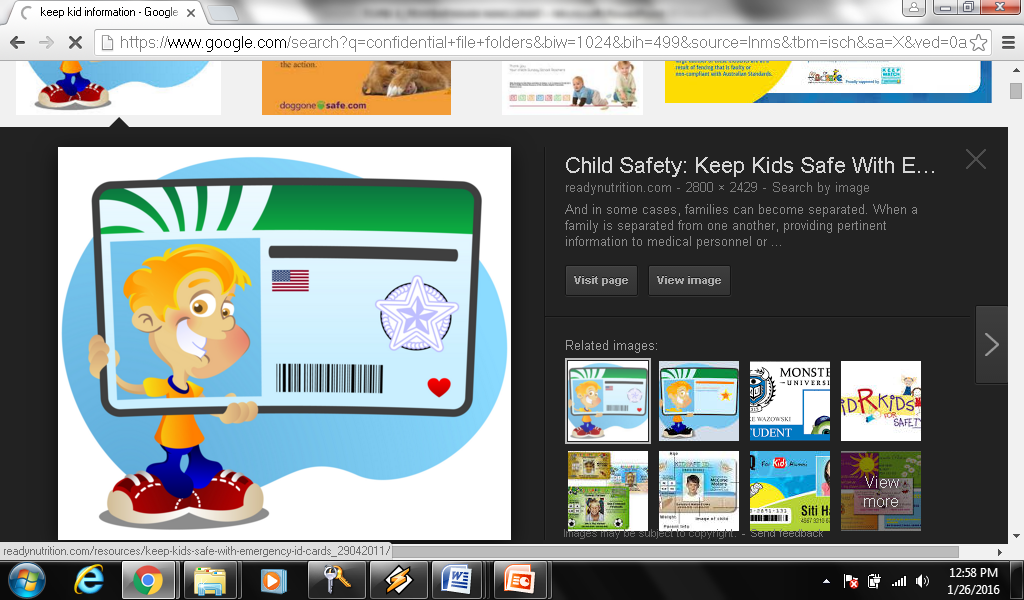 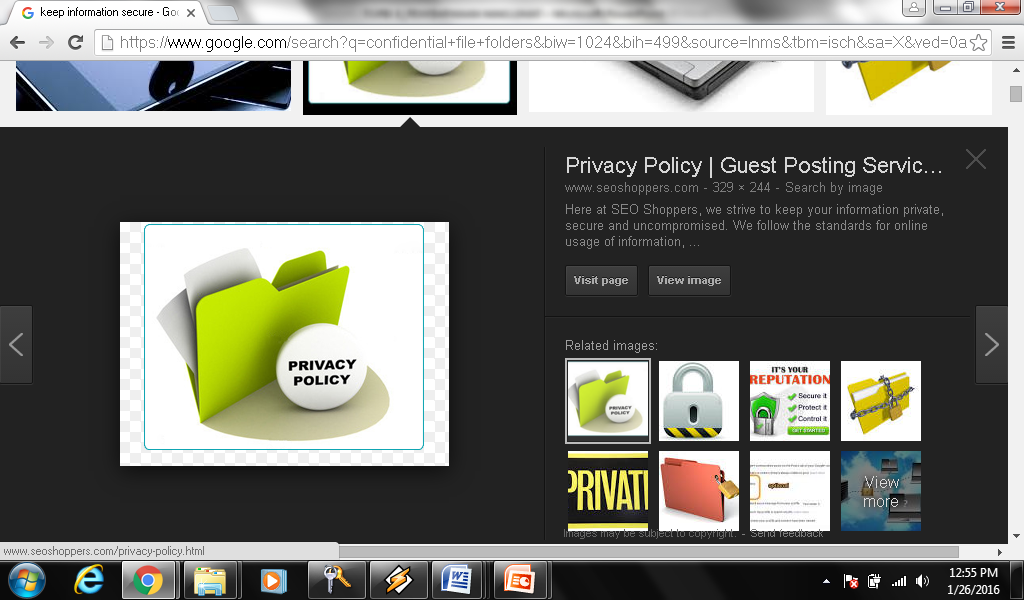 PENYIMPANAN MAKLUMAT
Disediakan oleh: Ms Tengku Nur Atirah bt Tengku Mohd Khairi
Segala maklumat yang diperoleh daripada pemerhatian yang sistematik direkodkan dan dikumpulkan dalam portfolio.
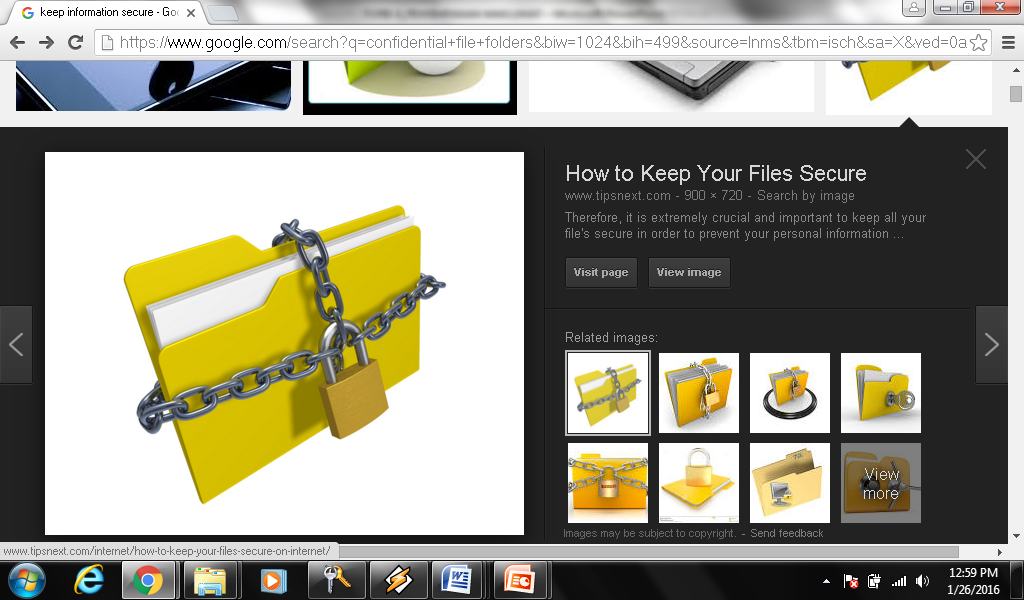 Portfolio menjadi sumber rujukan yang menunjukkan kemajuan, kekuatan, konsep dan kemahiran yang mereka kuasai. 
Setiap murid mempunyai portfolio yang mengandungi hasil kerja mereka beserta tarikh kerja dihasilkan dan catatan yang berkaitan
PORTFOLIO
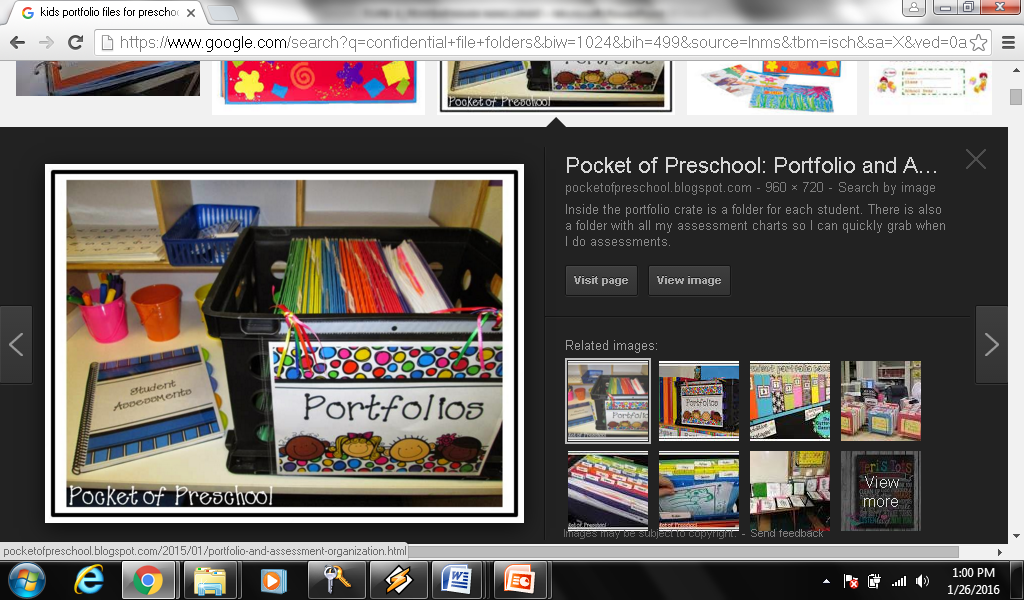 Definisi Portfolio
Portfolio  adalah satu himpunan bukti (evidens) atau keterangan yang  terkumpul berkenaan dengan perkembangan dan kemajuan  murid  dalam  jangka masa yang ditetapkan.
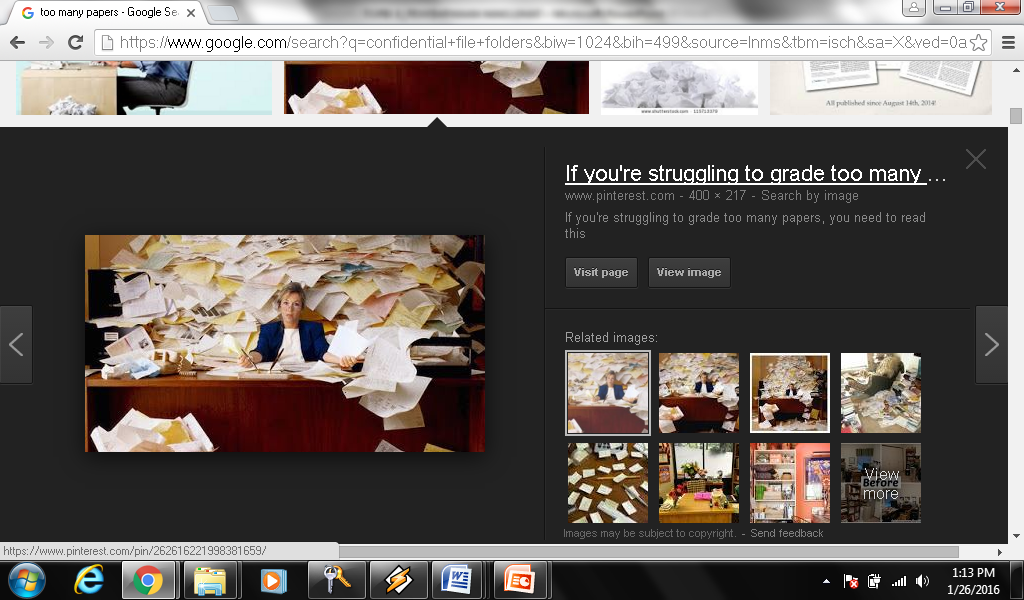 Tujuan Portfolio
menyimpan rekod tentang pengalaman, usaha, kemajuan dan kejayaan yang diperolehi murid secara individu dan kumpulan.

boleh dijadikan asas untuk guru menilai pencapaian murid dan dijadikan panduan untuk menyediakan  pembelajaran selanjutnya.  

Portfolio ini hendaklah dikongsi bersama ibu bapa murid untuk memaklumkan tentang perkembangan dan kemajuan anak mereka.
Bahan  yang perlu ada dalam portfolio:
i)	Pelaporan Perkembangan murid
Rekod Peribadi
Rekod Perkembangan dan Kemajuan Murid
 
ii)	Hasil kerja terpilih ;
Perlu dinilai dan diberi ulasan
Telah menunjukkan peningkatan dalam pencapaian
Pemilihan hasil kerja murid dari setiap Tunjang.
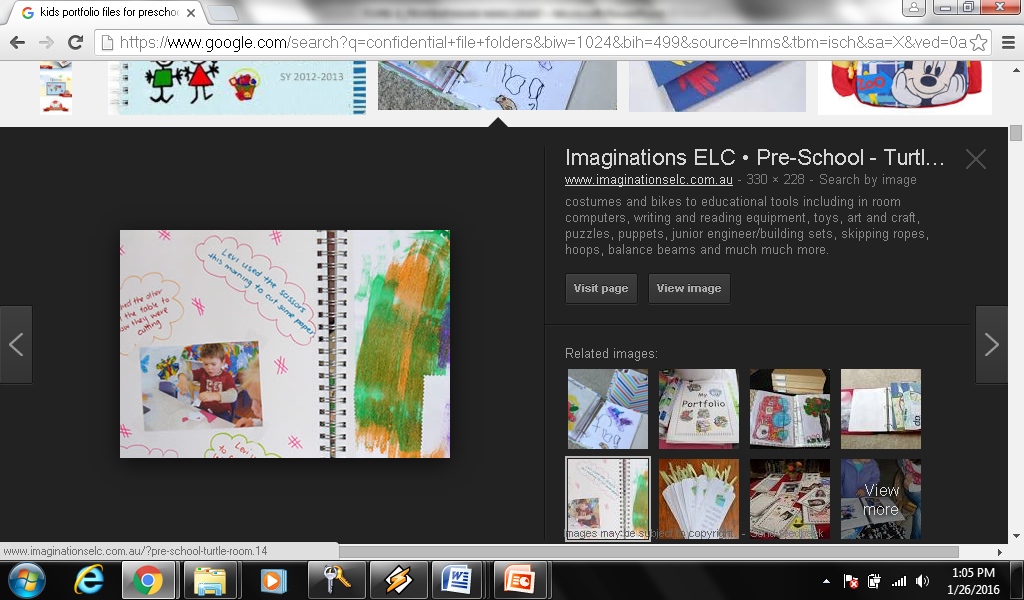 REKOD PERIBADI MURID
mengandungi maklumat diri, keluarga murid dan fizikal murid. 
Guru perlu memastikan segala maklumat yang  hendak diperolehi tepat dan mendapat kerjasama dari ibu bapa atau penjaga.
Rekod peribadi ini akan diserahkan kepada ibubapa/penjaga di akhir sesi prasekolah. 
Rekod peribadi ini sebaik-baiknya diserah kepada guru Tahun Satu untuk memastikan kesinambungan rekod perkembangan murid yang berkaitan.
Contoh Rekod Peribadi Murid
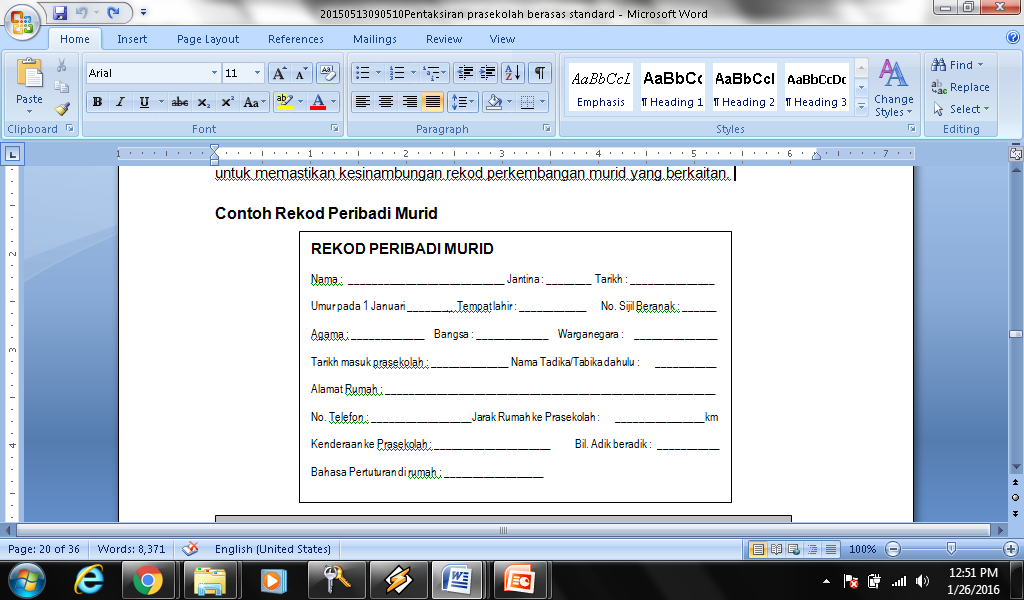 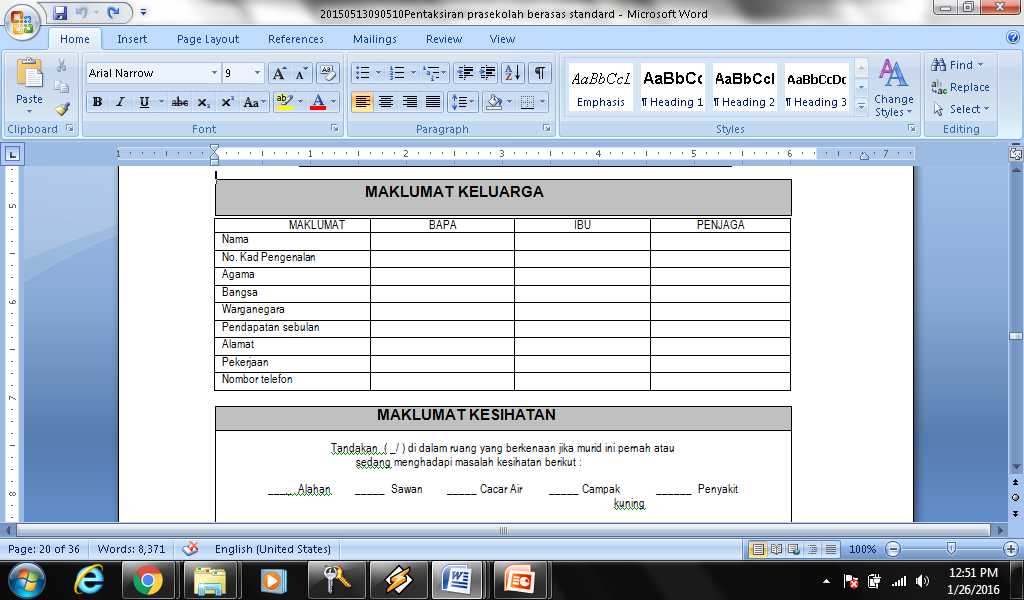 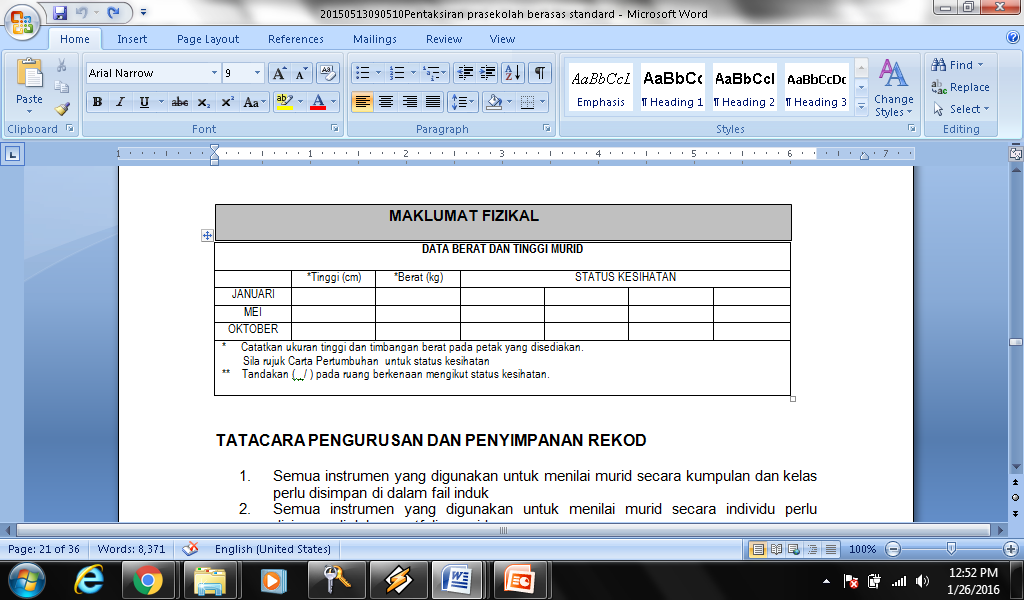 TATACARA PENGURUSAN DAN PENYIMPANAN REKOD
Semua instrumen yang digunakan untuk menilai murid secara kumpulan dan kelas perlu disimpan di dalam fail induk
Semua instrumen yang digunakan untuk menilai murid secara individu perlu disimpan di dalam portfolio murid
Setiap fail perlu dilabelkan.
Fail induk / individu disimpan di ruang yang selamat dan berstatus sulit.
Maklumat perlu dikemaskinikan dari semasa ke semasa
Panduan Menjaga Rekod Perkembangan dan Kemajuan Murid Prasekolah
Segala hasil pemerhatian hanya boleh dibincang dengan pihak yang tertentu sahaja (ibu bapa, guru besar, pakar perubatan, pihak-pihak atau orang-orang berkenaan)
Rekod murid tidak boleh dipamerkan.
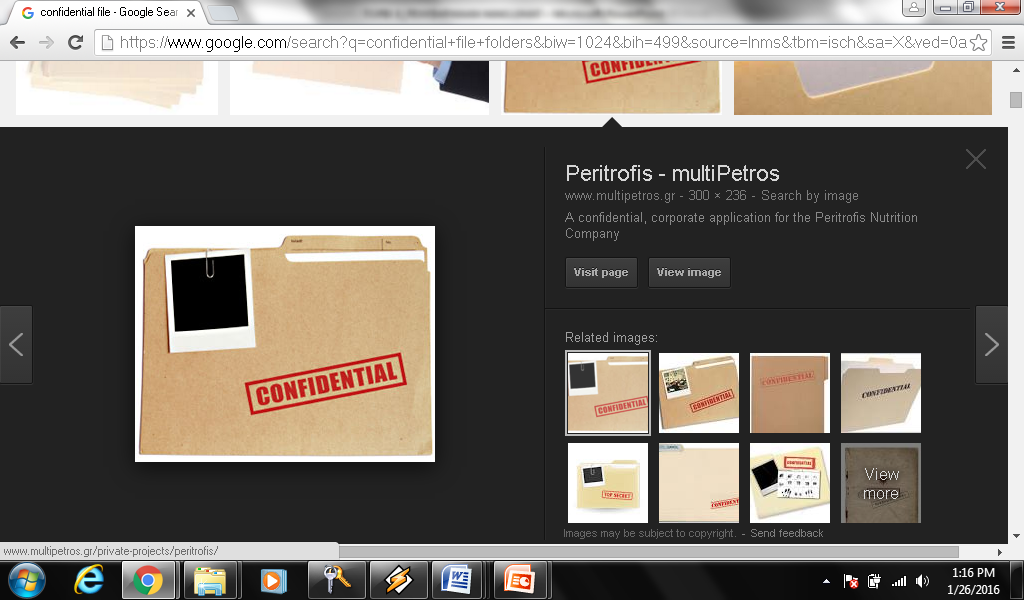 Kebenaran ibu bapa, penjaga murid perlu didapatkan untuk mengambil gambar dan merakam video yang melibatkan murid berkenaan.
Pastikan segala rekod pemerhatian diberikan kepada ibu bapa/penjaga di akhir tahun.
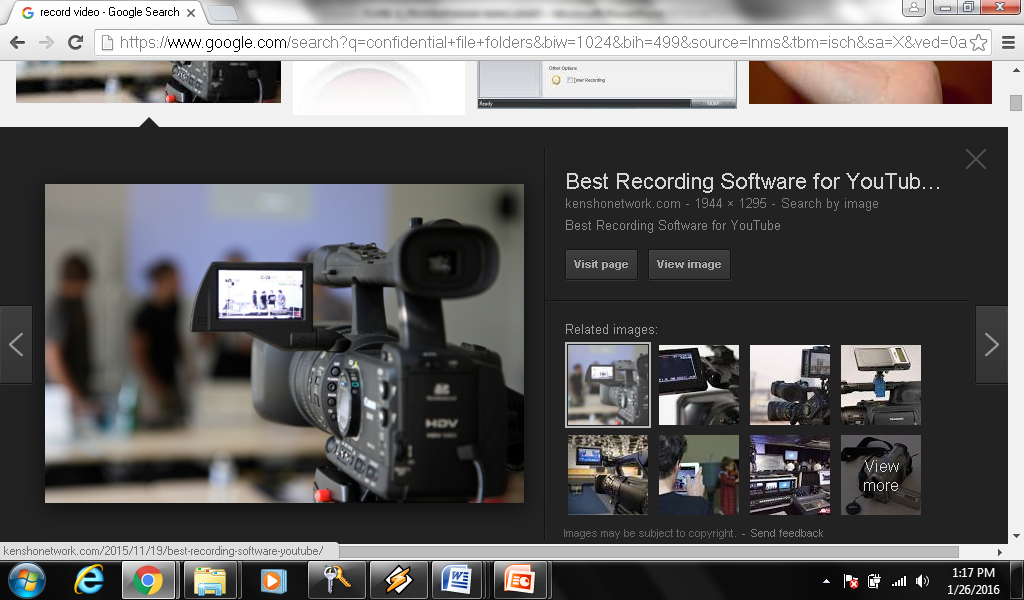 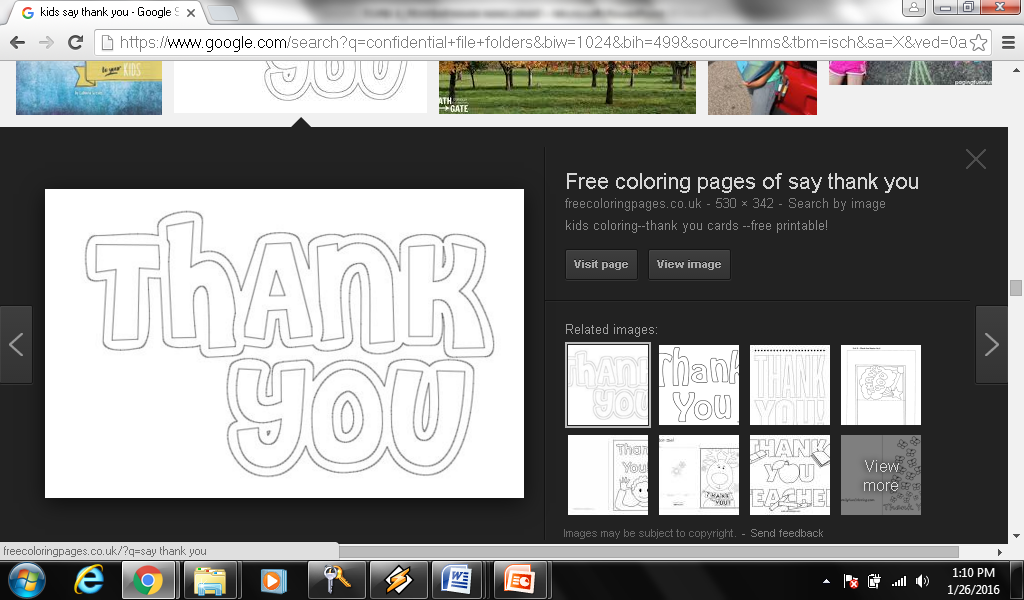